Our school life
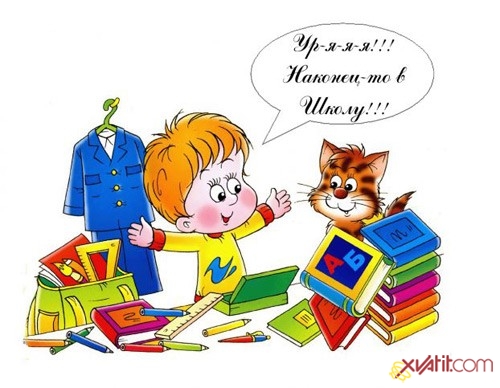 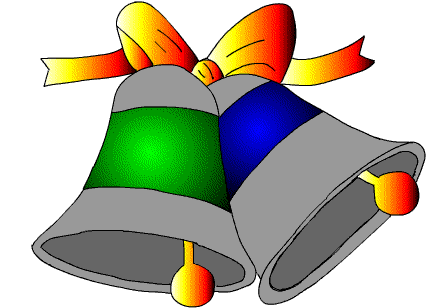 Time table
School Subjects
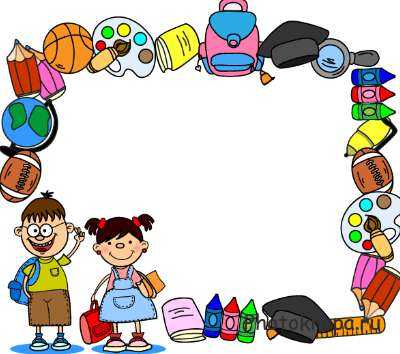 Monday A Phonetic Lesson
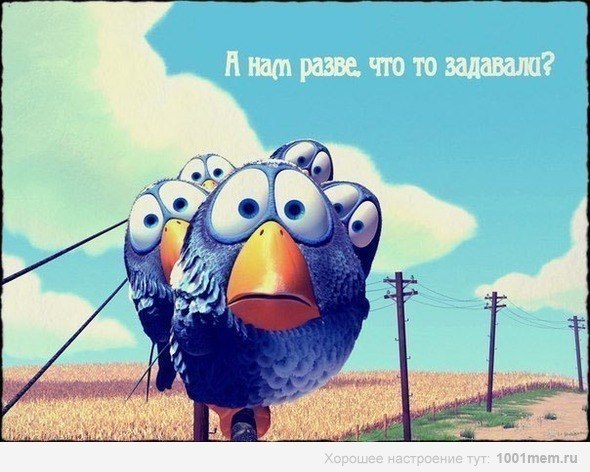 A Phonetic Lesson
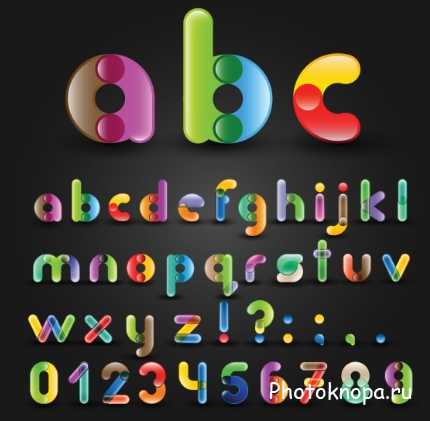 1.[ni__neim]

2. [ t__mteibl ]

3. [ h__lidei ]

4. [ s__bdзikt ]

5[ ju:nif__m ]
A Phonetic Lesson
1.[nikneim]

2. [ taimteibl ]

3. [ holidei ]

4. [ s^bdзikt ]

5. [ ju:nifo:m ]
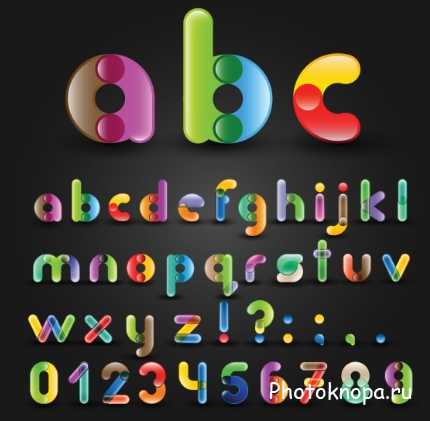 Tuesday A Lexical Lesson
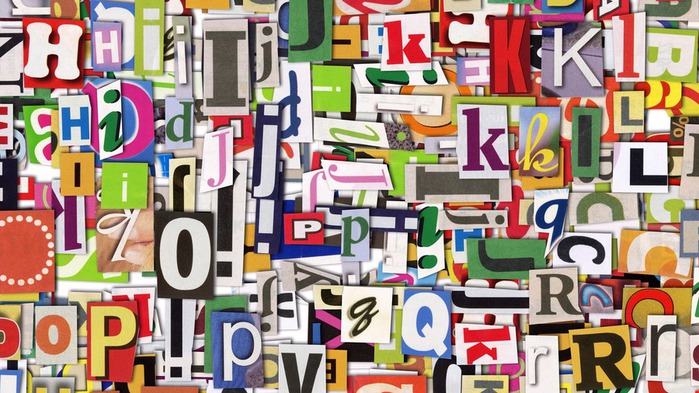 A Lexical Lesson
Make up the words 
(the things you use at school):
1.  ulrer
2.  ainpst
3.  tcmouper
4.  beburr
5.  oobkextt
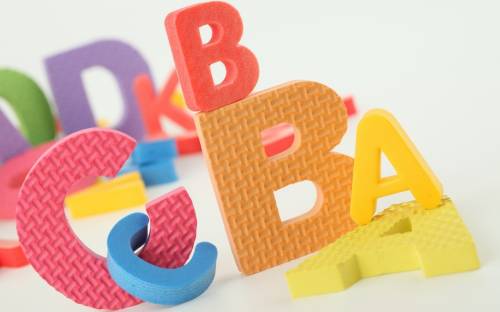 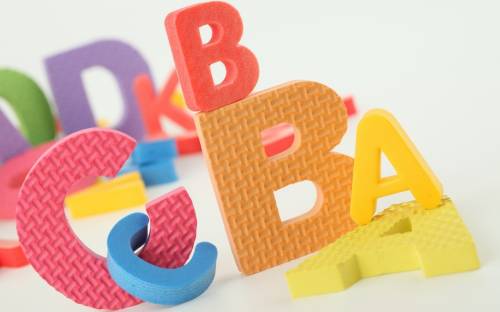 A Lexical Lesson
1.  ruler
2.  paints
3.  computer
4.  rubber
5.  textbook
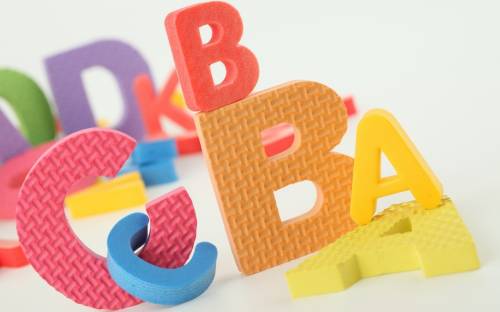 Solve this crossword
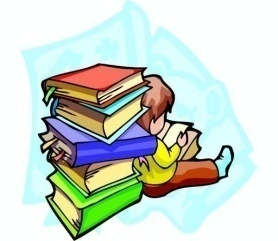 Школа

2. Школьная форма

3. Класс, урок

4. Карандаш

5. Парта

6. Расписание уроков

7. Город (большой)

8. Русский язык (школьный предмет)
Solve this crossword
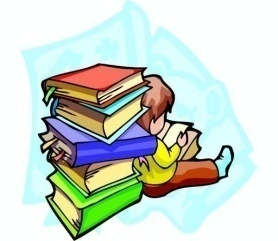 Школа

2. Школьная форма

3. Класс, урок

4. Карандаш

5. Парта

6. Расписание уроков

7. Город (большой)

8. Русский язык (школьный предмет)
WednesdayA Musical Lesson
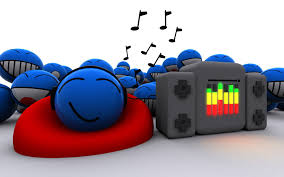 Sing a song“At our School”
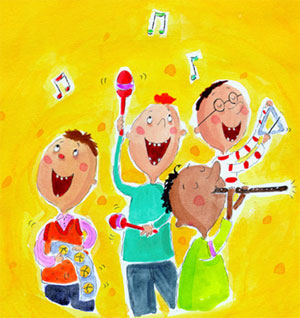 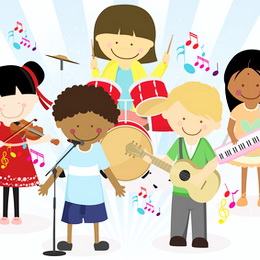 GAMEShow the words without saying a word
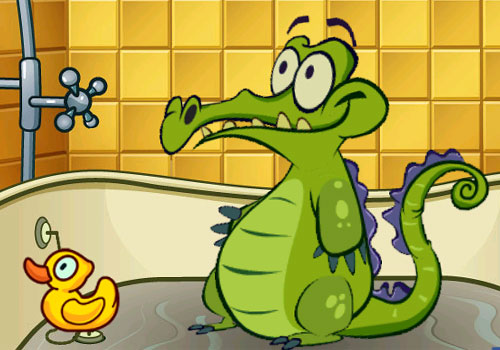 Thursday A Grammar Lesson
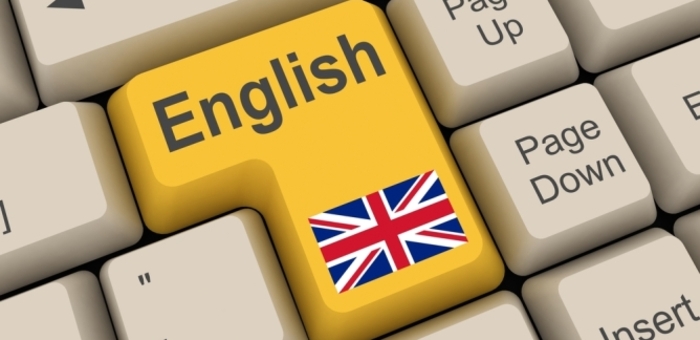 A Grammar Lesson
Choose the correct answer:

1. Last September my mother and I ………..abroad.
             a) went                          b) go                        c) will go

2. Sam ………football with his friends tomorrow.
            a) plays                              b) played           c) will play

3. I …….a pupil of the fifth form.
            a) am                                        b) is               c) do        
       
4.  My sister often ………… books in the evening.
           a)  read                                   b)reads              c) will read

5. We ……………..not at school yesterday.
          a)  are                                  b) was                        c) were
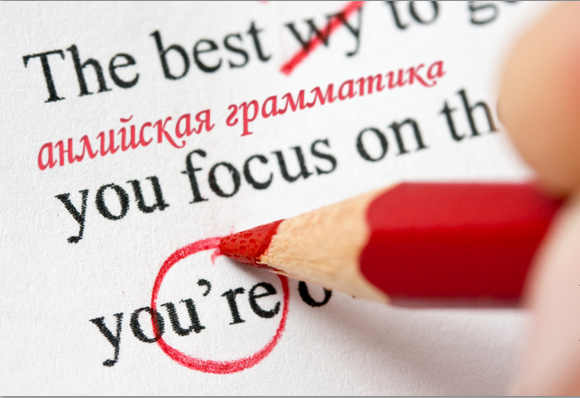 A Grammar Lesson
Choose the correct answer:

1. Last September my mother and I ……A…..abroad.
             a) went                          b) go                        c) will go

2. Sam …C……football with his friends tomorrow.
            a) plays                              b) played           c) will play

3. I …A….a pupil of the fifth form.
            a) am                                        b) is               c) do        
       
4.  My sister often ……B…… books in the evening.
           a)  read                                   b)reads              c) will read

5. We ……B……not at school yesterday.
          a)  are                                  b) was                    c) were
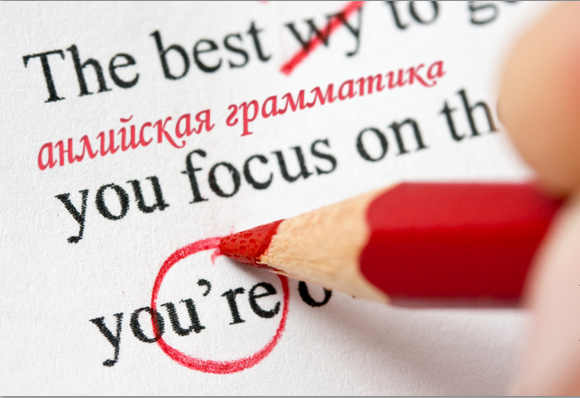 FridayA Drama Lesson
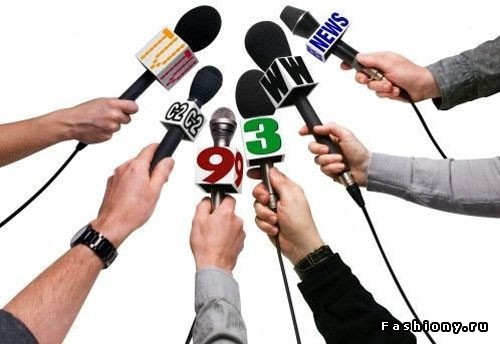 SaturdayA Creative Lesson
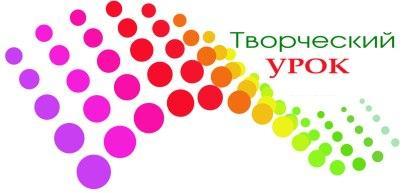 Our lesson is over
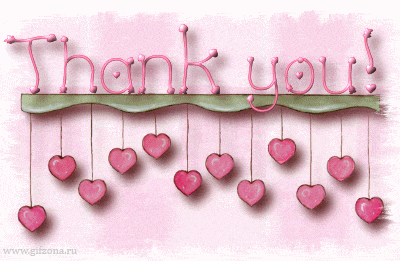